Mobile Money
Lecture 9:   CSE 490c
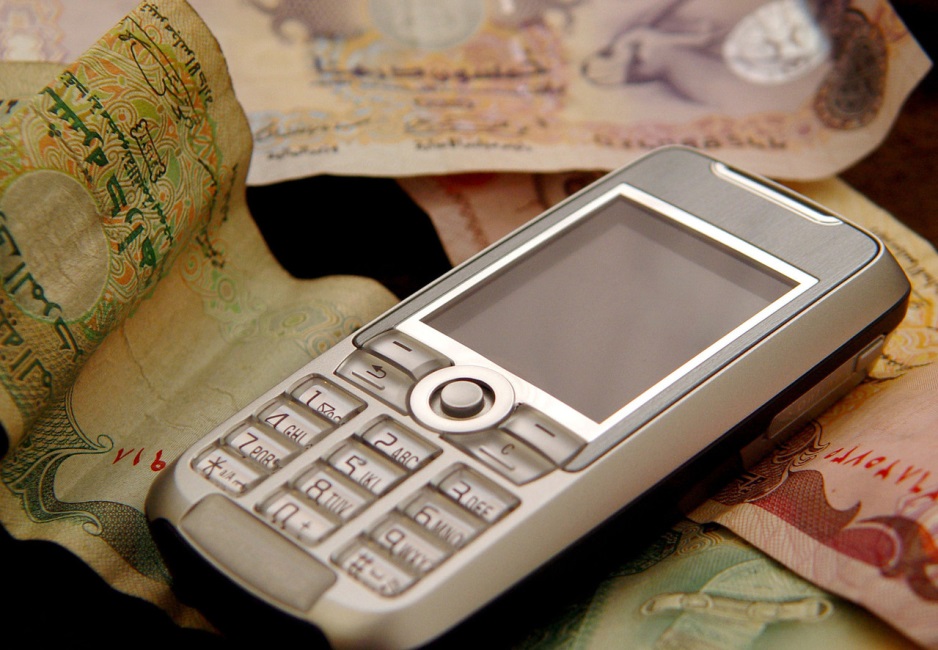 10/15/2018
University of Washington, Autumn 2018
1
Announcements
Homework due Wednesday
New topic starting Wednesday
Global good software systems
Guest lectures Oct 22, Oct 24, and Oct 26
10/15/2018
University of Washington, Autumn 2018
2
Mobile Money Technology
Financial accounts associated with mobile phone 
Over the counter (OTC) agents are available for Cash In,  Cash Out
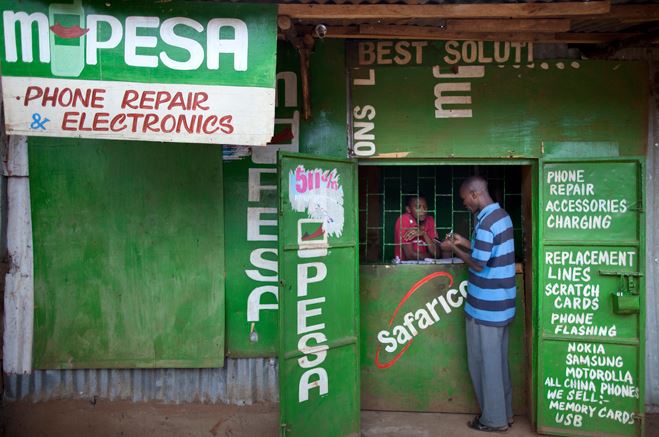 10/15/2018
University of Washington, Autumn 2018
3
Mobile Money Transactions
Transmit and validate transaction with back end account



Account ID
Transactions details
Amount and receiver
Credentials
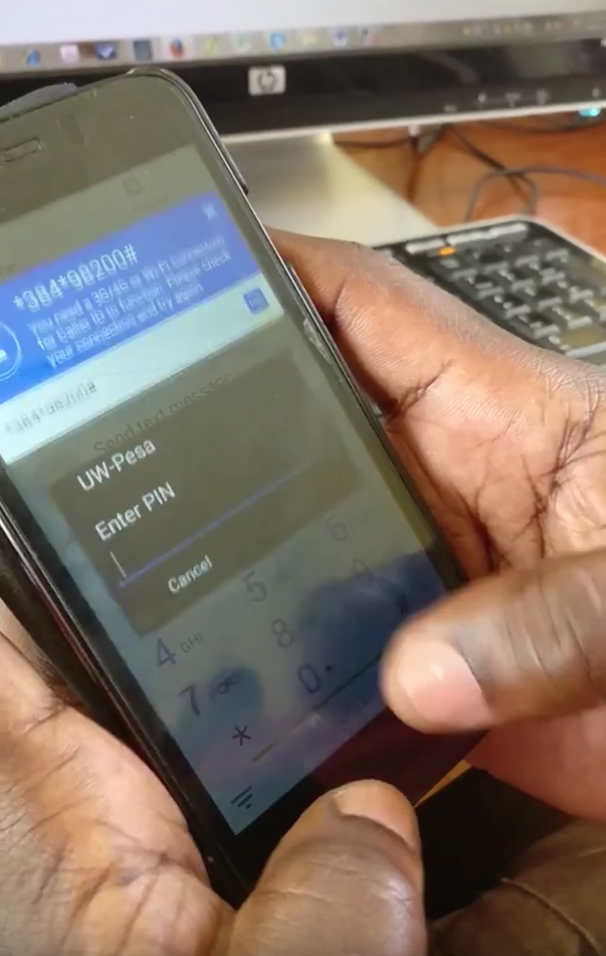 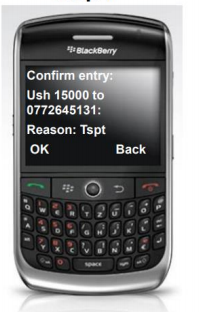 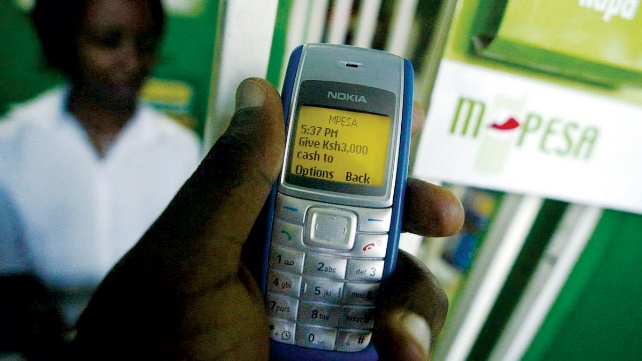 10/15/2018
University of Washington, Autumn 2018
4
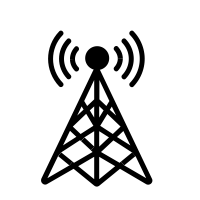 Last Week
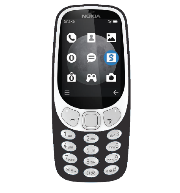 SMS
Information in a cleartext message,  risk of interception
USSD
Multi round encrypted communication with phone
Sim App
Computations on phone supporting communication

Security of Handset, Cell Tower Connection
10/15/2018
University of Washington, Autumn 2018
5
Thin Sims
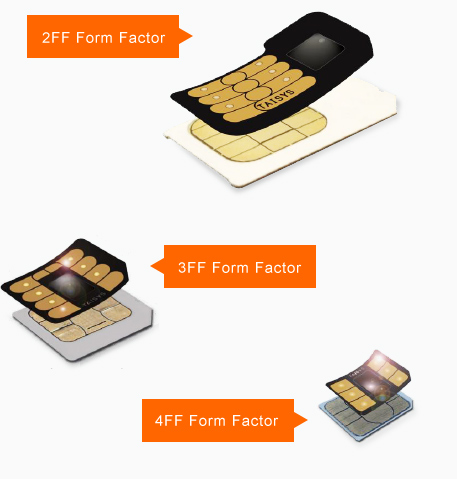 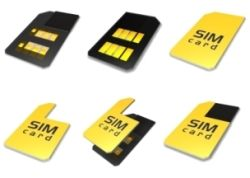 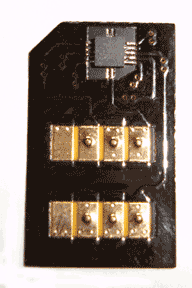 10/15/2018
University of Washington, Autumn 2018
6
Thin Sims: What
Field installable
Contains all the functionality of a sim card
Allows third party apps
Free from carrier restrictions
Can read and modify all communication between the phone and the sim card
10/15/2018
University of Washington, Autumn 2018
7
Communication between Person and SIM
10/15/2018
University of Washington, Autumn 2018
8
Communication between Person and Thin SIM
10/15/2018
University of Washington, Autumn 2018
9
Checking mobile money balance
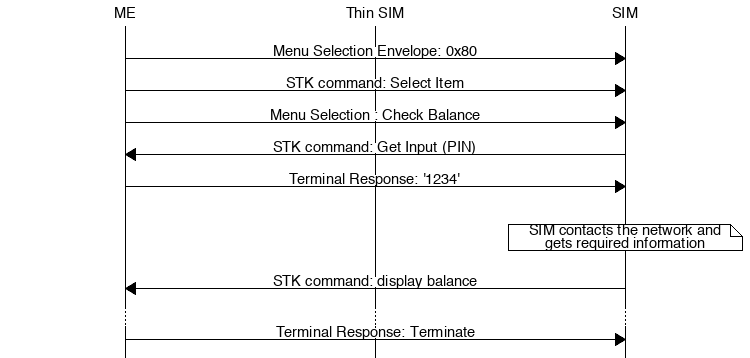 10/15/2018
University of Washington, Autumn 2018
10
[Speaker Notes: Misleading
(pass vs receive, read, forward)]
Thin Sims: WHY
Cell phone unlocking
Distribution of apps
Equity Bank,  Mobile Money,  Kenya
Community Health Worker application, Medic Mobile
Malicious Installation
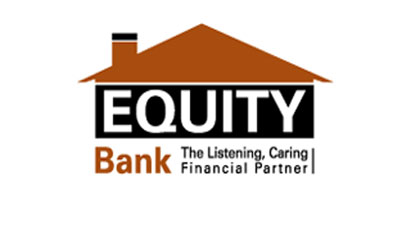 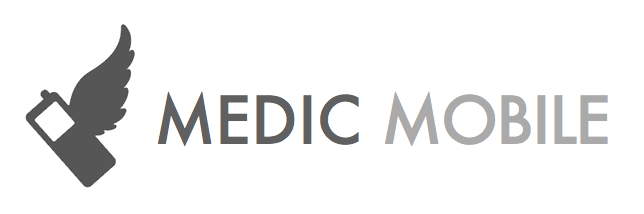 10/15/2018
University of Washington, Autumn 2018
11
Mobile Money and Financial Inclusion
Better access to finance will help people get out of poverty
Reduce the cost of being poor
Create opportunities for financial growth
Increase efficiency of government programs
Protect against financial shocks
Basic financial services
Remittances
Savings  
Government payments
Digital payments
Insurance
Bank accounts
10/15/2018
University of Washington, Autumn 2018
12
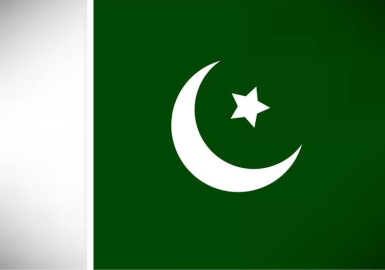 ITU - UW FinTech Center
Waseela-e-haq program ki taraf se apkay Rs.25200 rupay aya hain.apka ye number03314311169BISP mein register tha.ap is number per 03017073199 call karein
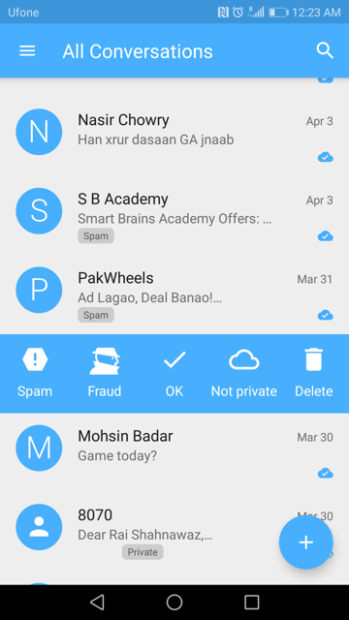 Detect SMS Fraud
Study ROSCAs to evaluate potential for digitization
Analyze Telenor mobile phone data to understand handset distribution
Interview of women mobile money agents
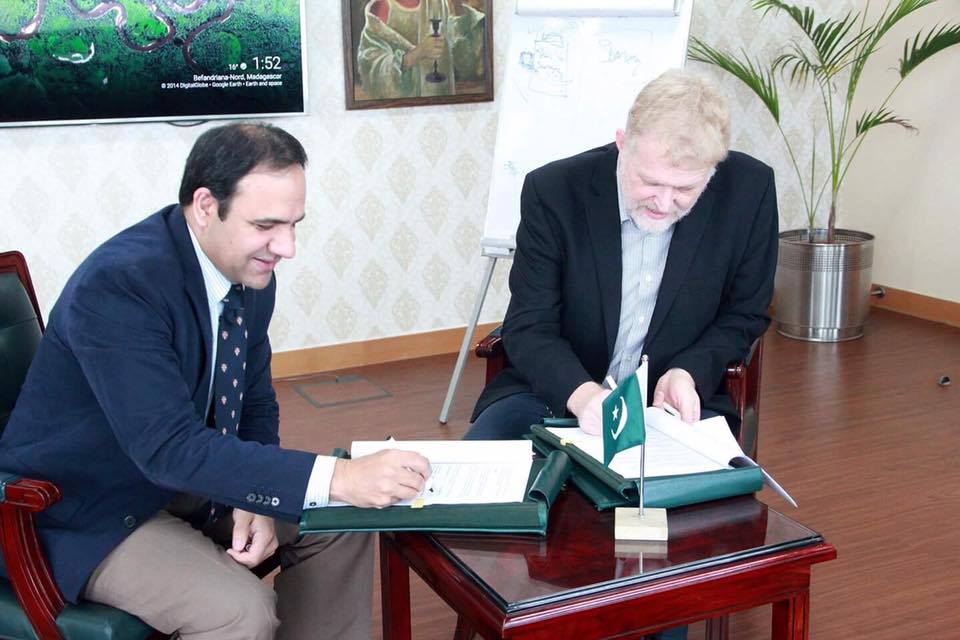 10/15/2018
University of Washington, Autumn 2018
13
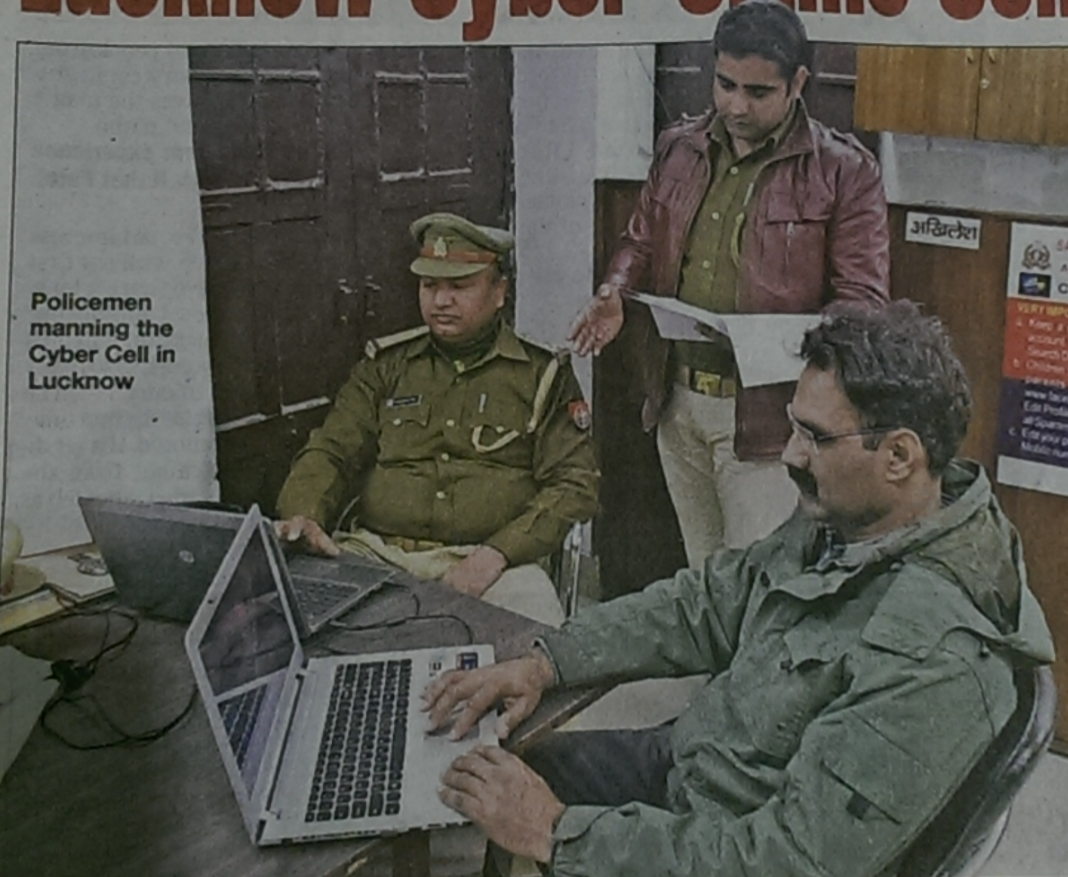 Security
Audits of DFS applications demonstrate many vulnerabilities
Interviews with software developers expose challenges in creating secure applications
Need for security validation tools
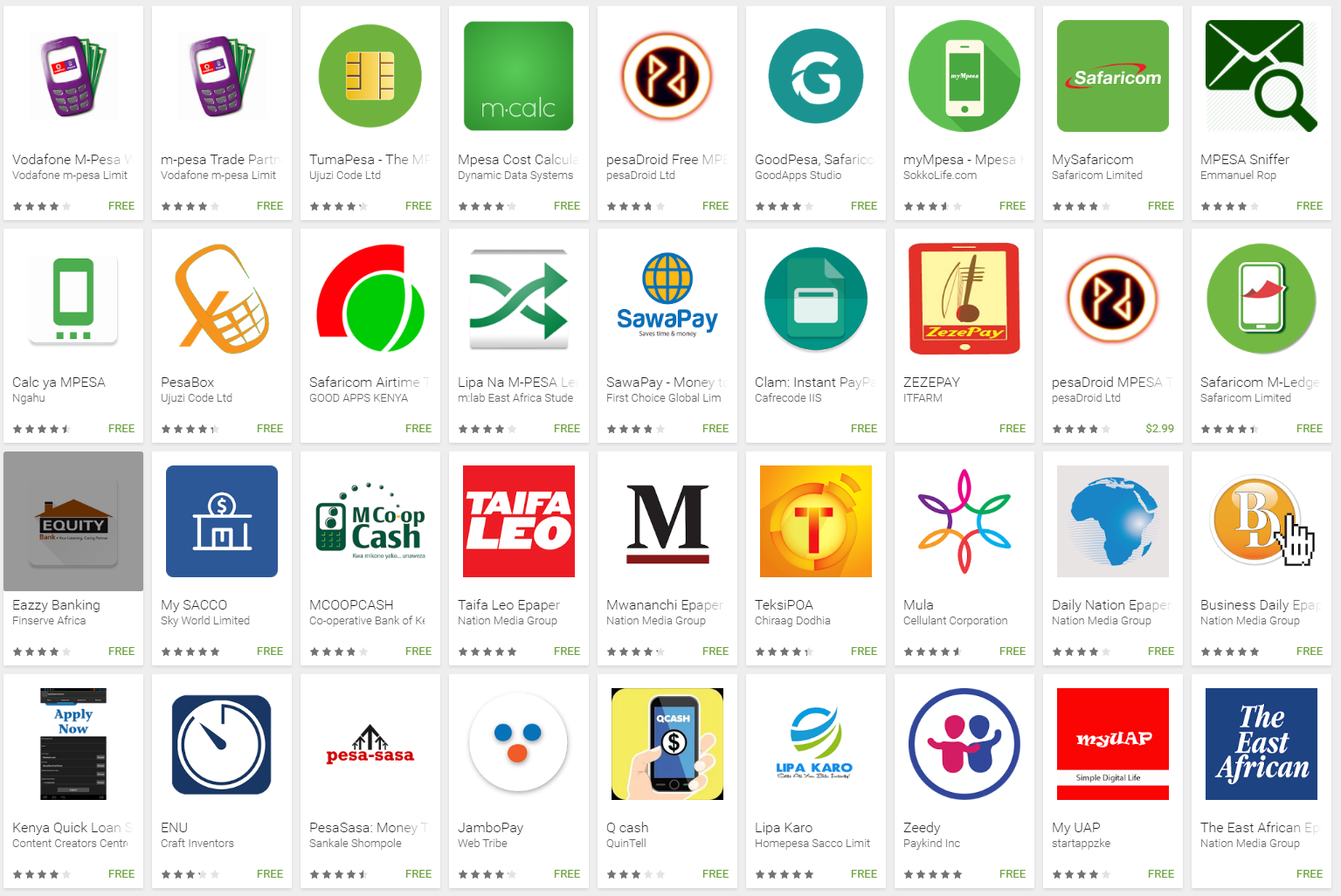 Castle, Pervaiz et al.  (2016):  Let’s Talk Money:  Security Challenges of Mobile Money
10/15/2018
University of Washington, Autumn 2018
14
The Android eco-system for DFS
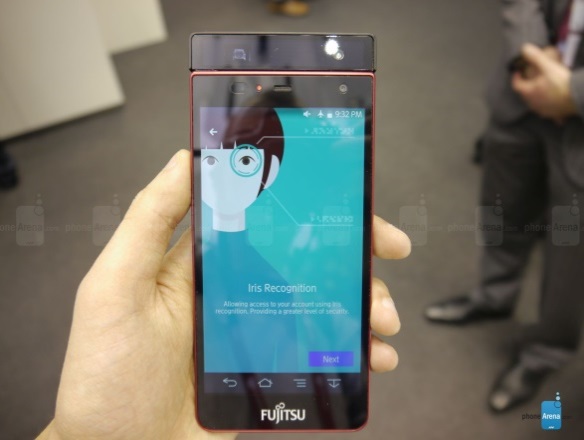 Many uses of Android devices for 
Financial applications
Point of sale devices
Biometrics
What are the limitations of low cost Android phones?
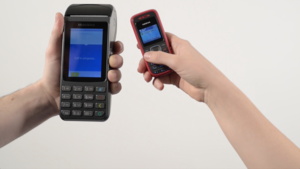 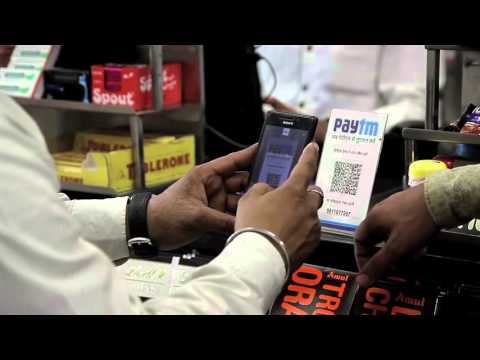 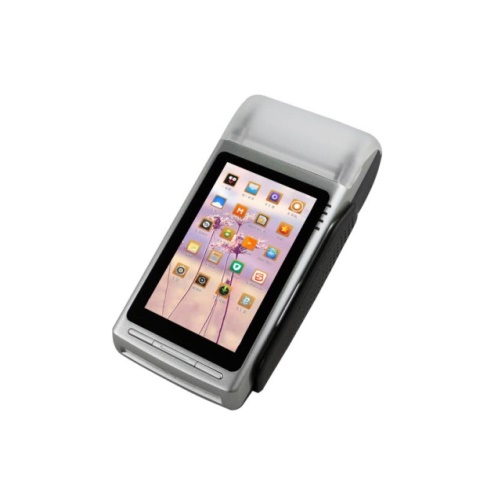 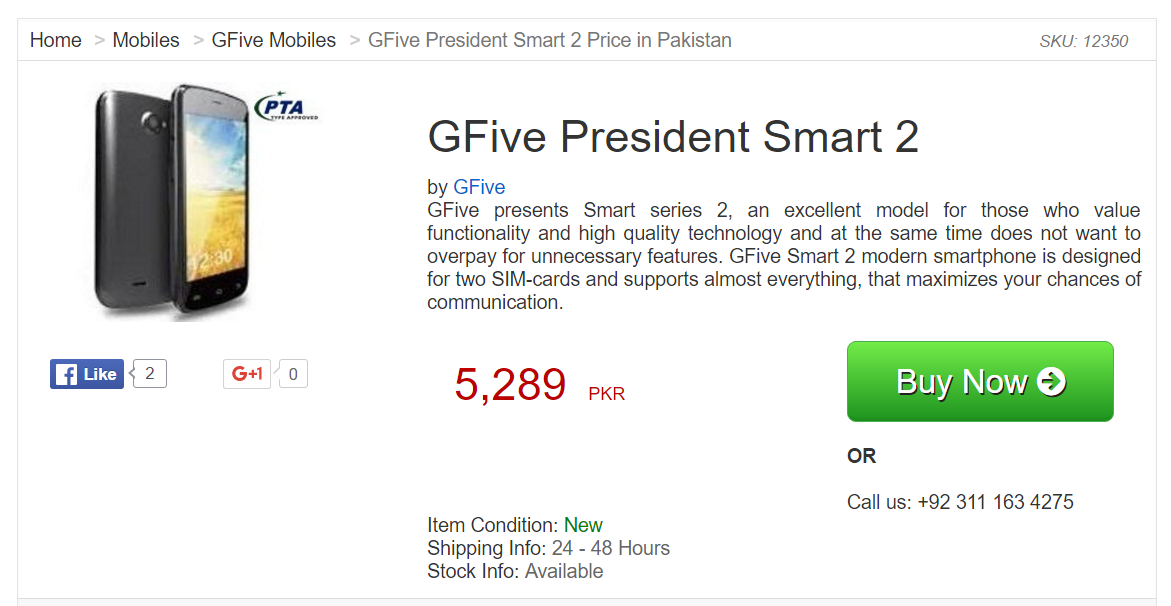 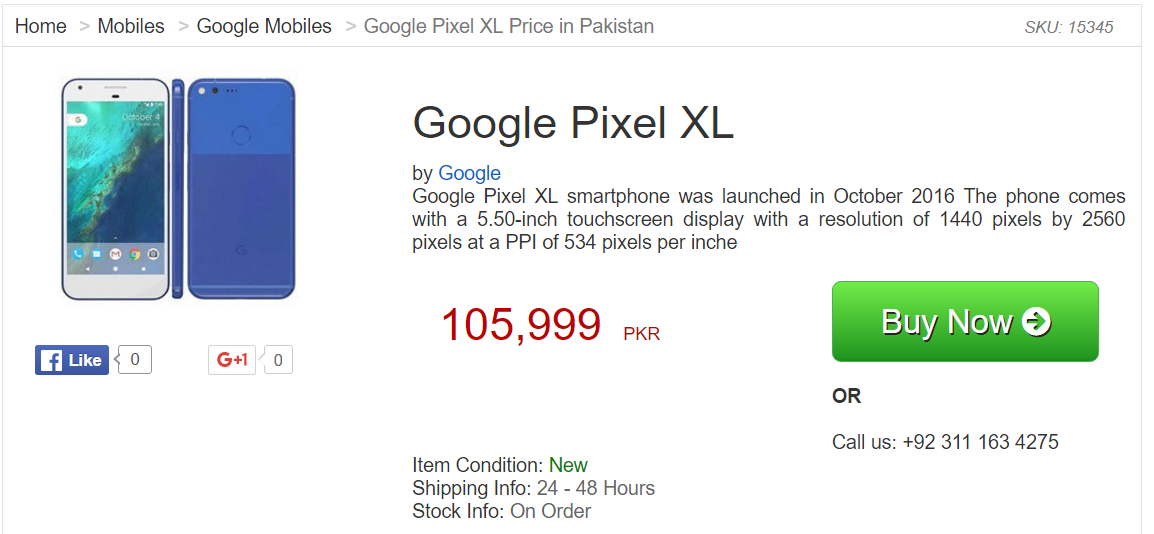 10/15/2018
University of Washington, Autumn 2018
15
Is there space for a smart feature phone?
Some evidence that feature phones are making a comeback
Distinction between smart phone and feature phone controversial
Introduction of phones such as Jio
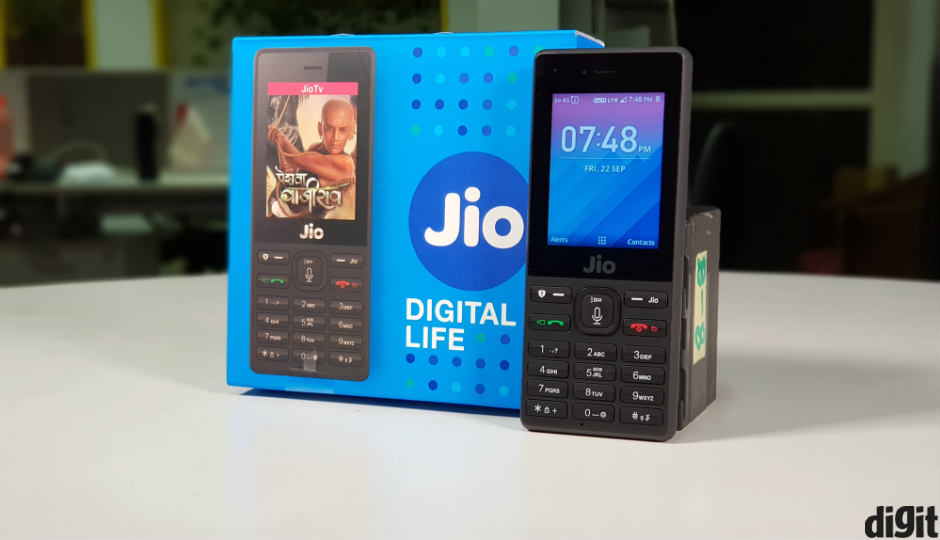 10/15/2018
University of Washington, Autumn 2018
16
Gender, Financial Inclusion, and Technology and the Family
Interview based studies in Pakistan and other countries
Complex situation relating to family, marriage, technology access, finance management, and national ID
Investigate ‘tipping point’ opportunities for services/financial instruments for women
Theory of readiness:  Barriers, technology access and financial transactions
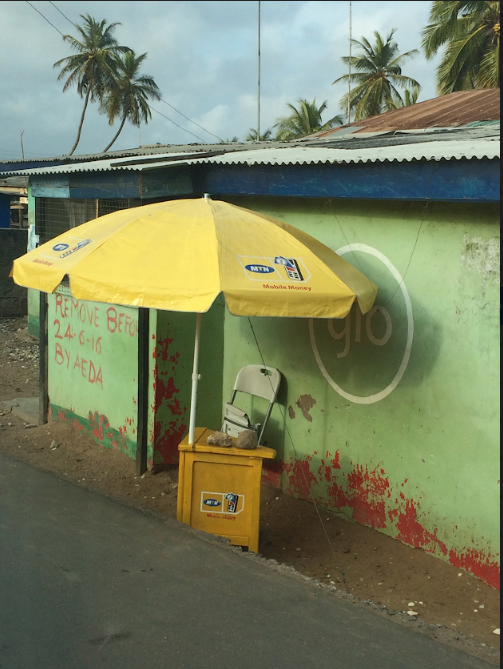 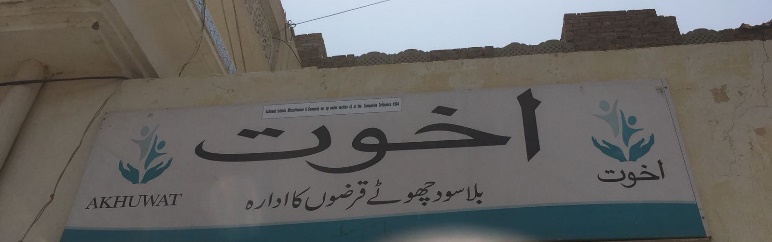 10/15/2018
University of Washington, Autumn 2018
17
Technology Explorations
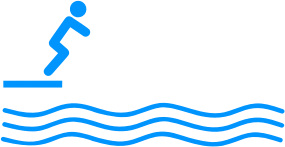 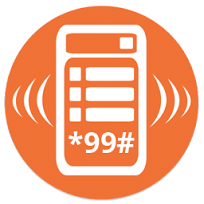 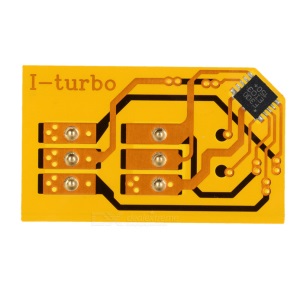 USSD
SimApps
ThinSims
Interledger Protocol
Blockchain
Voice biometrics
Fingerprint recognition
India Stack
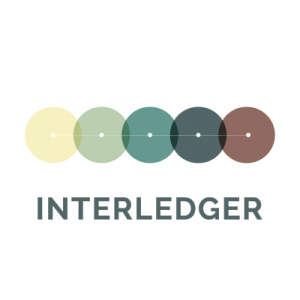 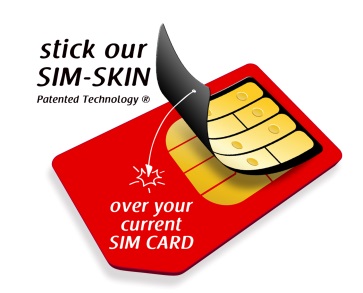 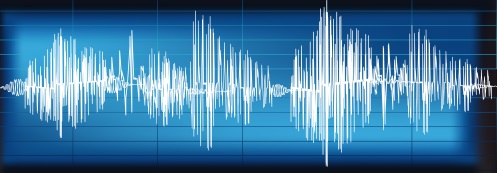 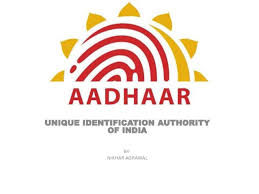 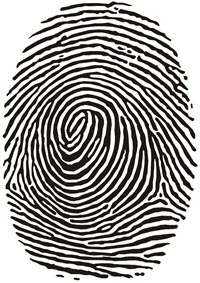 10/15/2018
University of Washington, Autumn 2018
18